Jolly Grammar 
5a-10
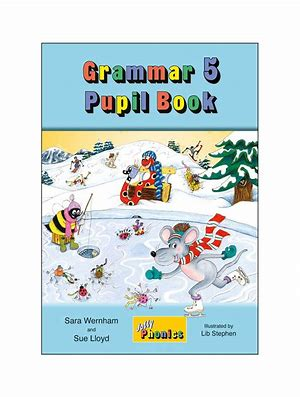 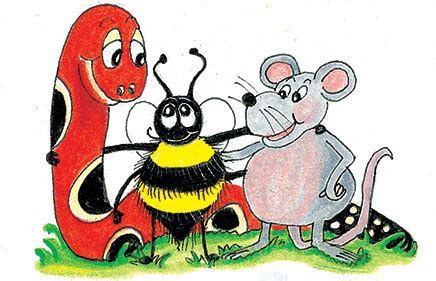 Spelling Test 5
absence
absence
 silence
absence
 silence
 sentence
absence
 silence
 sentence
 evidence
absence
 silence
 sentence
 evidence
 difference
absence
 silence
 sentence
 evidence
 difference
 fence
absence
 silence
 sentence
 evidence
 difference
 fence
7. existence
absence
 silence
 sentence
 evidence
 difference
 fence
7. existence
8. coherence
absence
 silence
 sentence
 evidence
 difference
 fence
7. existence
8. coherence
9. confidence
absence
 silence
 sentence
 evidence
 difference
 fence
7. existence
8. coherence
9. confidence
10. eloquence
absence
 silence
 sentence
 evidence
 difference
 fence
7. existence
8. coherence
9. confidence
10. eloquence
11. preference
absence
 silence
 sentence
 evidence
 difference
 fence
7. existence
8. coherence
9. confidence
10. eloquence
11. preference
12. audience
absence
 silence
 sentence
 evidence
 difference
 fence
7. existence
8. coherence
9. confidence
10. eloquence
11. preference
12. audience
13. coincidence
absence
 silence
 sentence
 evidence
 difference
 fence
7. existence
8. coherence
9. confidence
10. eloquence
11. preference
12. audience
13. coincidence
14. emergence
absence
 silence
 sentence
 evidence
 difference
 fence
7. existence
8. coherence
9. confidence
10. eloquence
11. preference
12. audience
13. coincidence
14. emergence
15. experience
absence
 silence
 sentence
 evidence
 difference
 fence
7. existence
8. coherence
9. confidence
10. eloquence
11. preference
12. audience
13. coincidence
14. emergence
15. experience
16. opulence
absence
 silence
 sentence
 evidence
 difference
 fence
7. existence
8. coherence
9. confidence
10. eloquence
11. preference
12. audience
13. coincidence
14. emergence
15. experience
16. opulence
17. intelligence
absence
 silence
 sentence
 evidence
 difference
 fence
7. existence
8. coherence
9. confidence
10. eloquence
11. preference
12. audience
13. coincidence
14. emergence
15. experience
16. opulence
17. intelligence
18. convenience
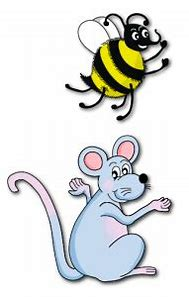 Let’s review
Personal Prouns.
Activity Page: 
Irregular Verb
`To Have`
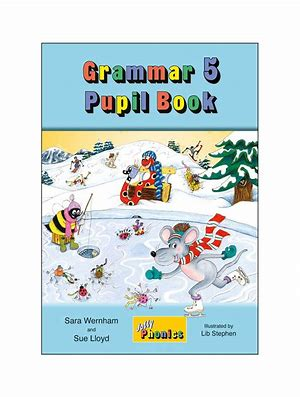 Assignment
Copy out the syllables of each spelling word (page 17).
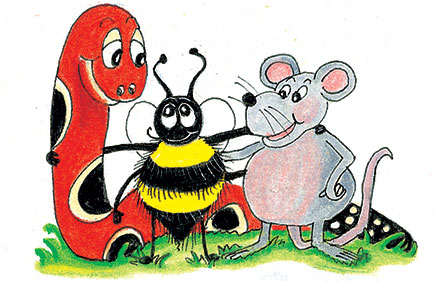 Thank you. 

See you 
next time!
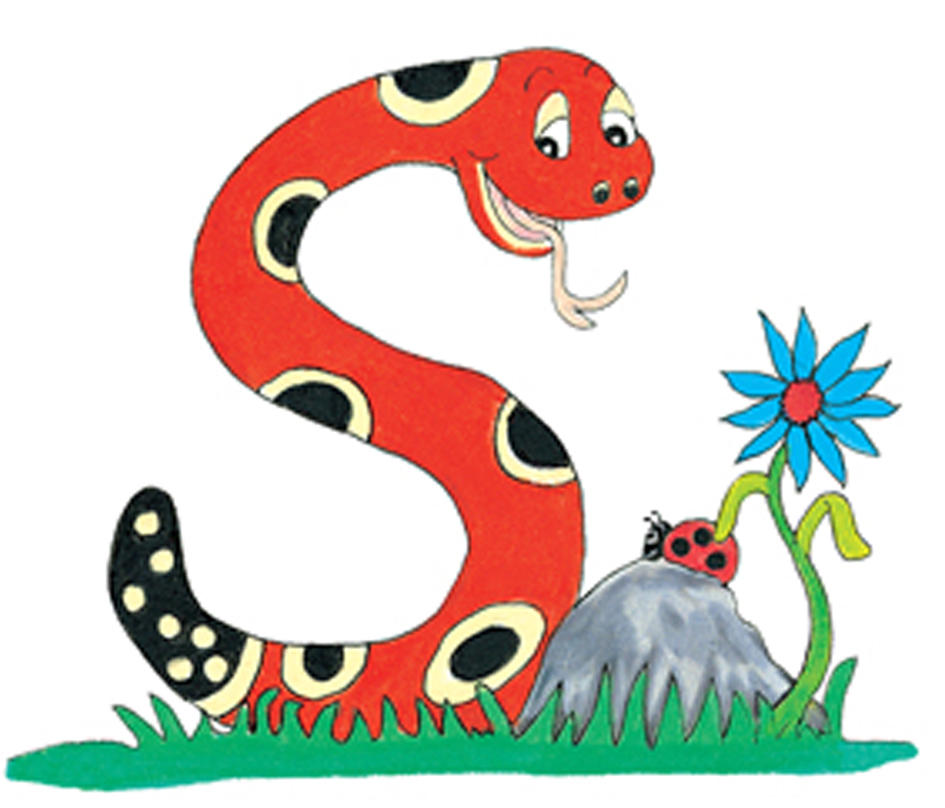